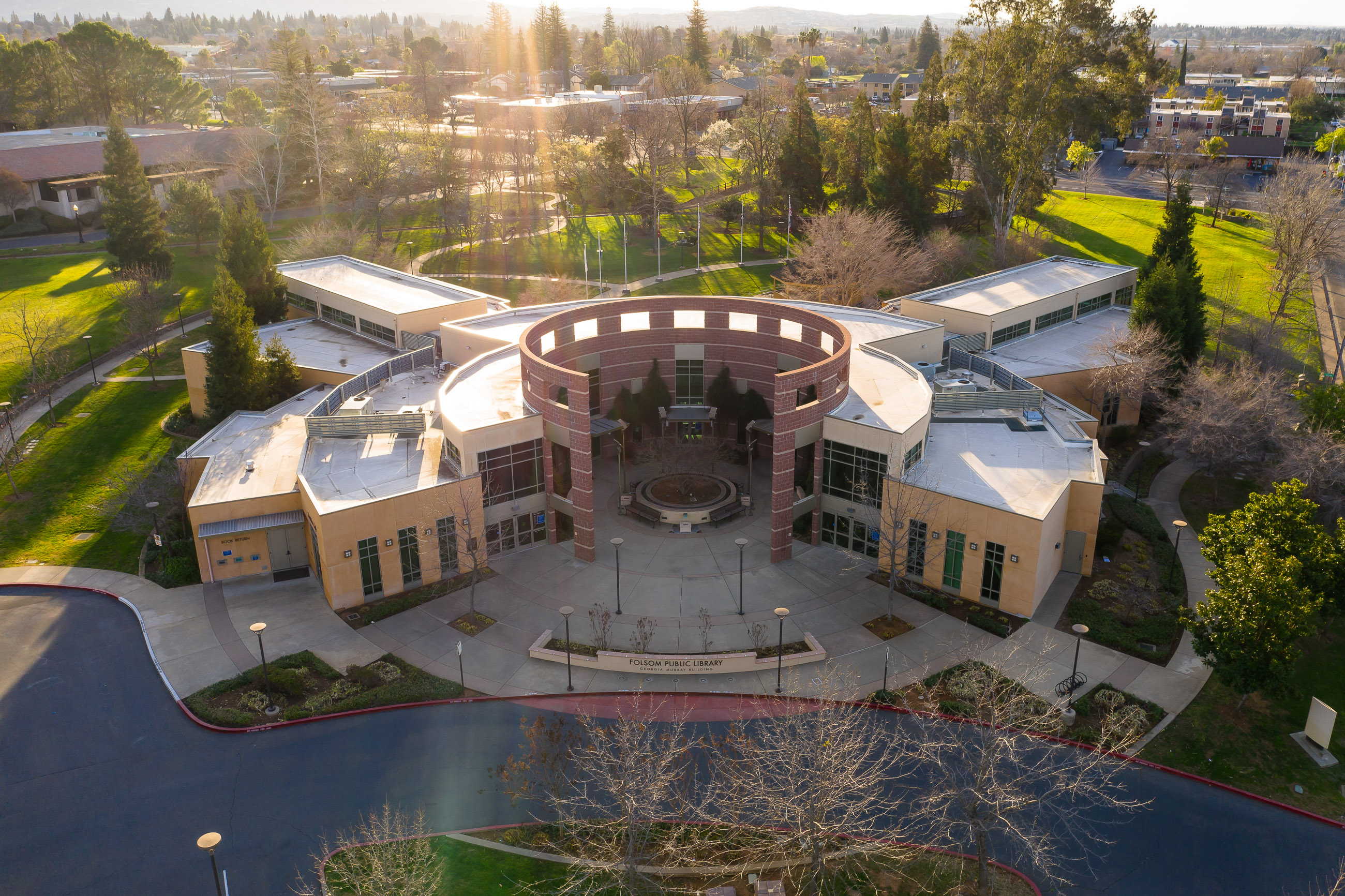 Fee Schedule Update: FPL Fine Free
Presentation to the Folsom City Council – July 11, 2023
Regional Best Practice Adoption
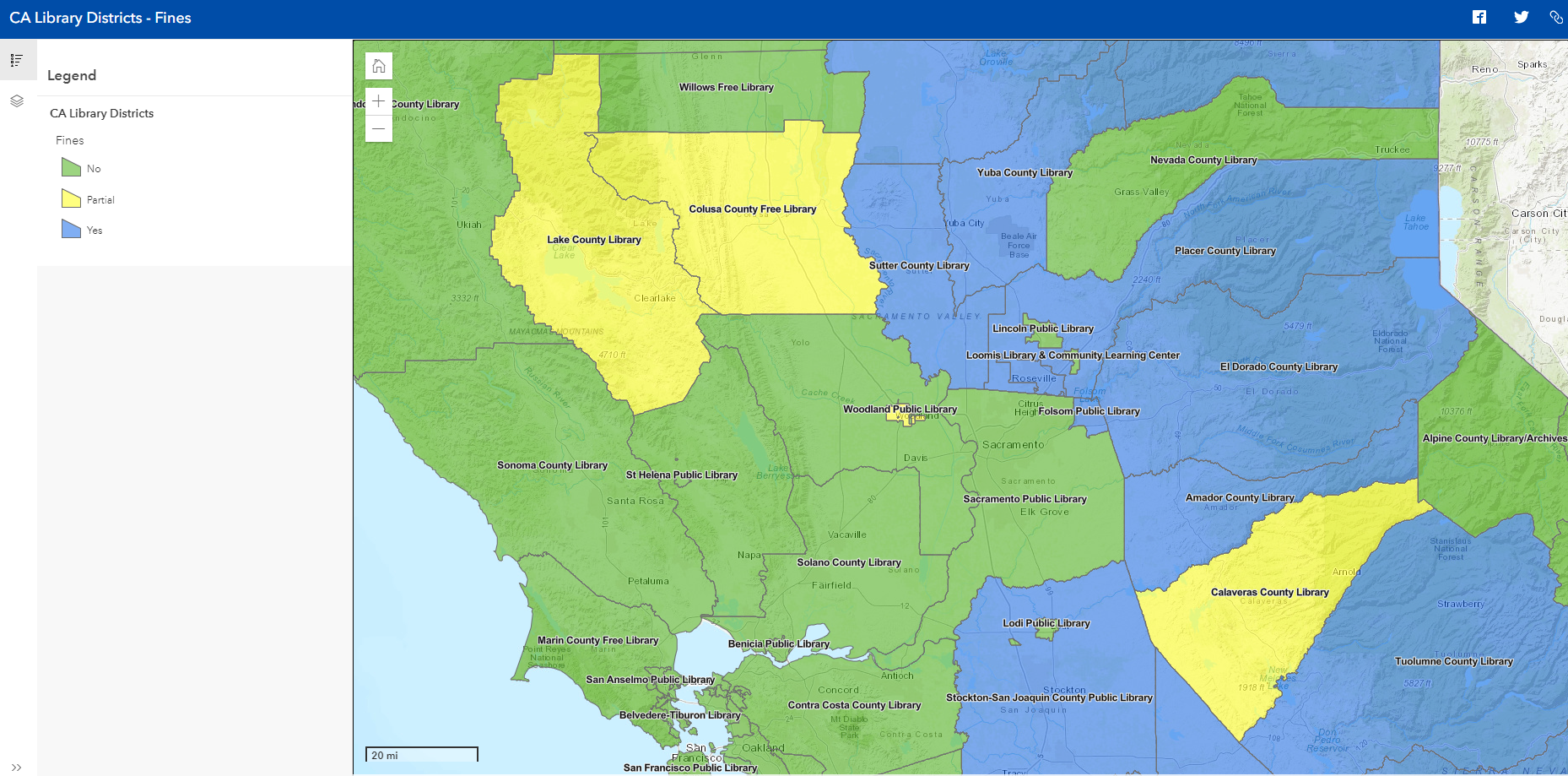 [Speaker Notes: CA Library Districts - Fines (folsom.ca.us)

ALA CD 38 RESOLUTION ON MONETARY LIBRARY FINES AS A FORM OF SOCIAL JUSTICE Revised 1_27_0.pdf]
Fine-Free Results
Equivalent overdue activity
Higher return rate for overdue items
Increase in number of new library patrons
Increase in circulation of library materials
Improved patron relationships
Optimized staff time and efficiencies
[Speaker Notes: Removing Barriers (state.co.us)

sfpl.org/sites/default/files/2020-02/Fine-Free-Report011719.pdf]
Local Impact of Fines
Fine-Free Libraries in Sacramento
Questions?